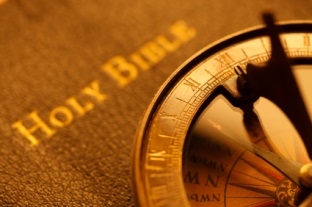 God’s Steadfast Word: Directs My Will
Psalm 119:133
Direct
Direct my steps by Your word, And let no iniquity have dominion over me. Redeem me from the oppression of man, That I may keep Your precepts. Make Your face shine upon Your servant, And teach me Your statutes. Rivers of water run down from my eyes, Because men do not keep Your law.
Psalm 119:133-136
Direct
There are some who teach that the Holy Spirit “helps them in their studies” today; this is 

NOT what the Bible teaches!
Direct
Through Your precepts I get understanding; Therefore I hate every false way. 
Your word is a lamp to my feet And a light to my path.
Psalm 119:104-105
Direct
as His divine power has given to us all things that pertain to life and godliness, through the knowledge of Him who called us by glory and virtue,
2 Peter 1:3
Direct
I beseech you therefore, brethren, by the mercies of God, that you present your bodies a living sacrifice, holy, acceptable to God, which is your reasonable service. And do not be conformed to this world, but be transformed by the renewing of your mind, that you may prove what is that good and acceptable and perfect will of God.
Romans 12:1-2
Guide
You will guide me with Your counsel, And afterward receive me to glory.
Psalm 73:24
Guide
Strong’s defines counsel as “plan, advice or purpose.”
Guide
Will you not from this time cry to Me, ‘My Father, You are the guide of my youth?
Jeremiah 3:4
Guide
Remember now your Creator in the days of your youth,
Ecclesiastes 12:1a
Lead
Lead me in Your truth and teach me, For You are the God of my salvation; On You I wait all the day.
Psalm 25:5
Lead
My son, if you receive my words, And treasure my commands within you, So that you incline your ear to wisdom, And apply your heart to understanding; Yes, if you cry out for discernment, And lift up your voice for understanding,4
Lead
If you seek her as silver, And search for her as for hidden treasures; Then you will understand the fear of the Lord, And find the knowledge of God. For the Lord gives wisdom; From His mouth come knowledge and understanding; He stores up sound wisdom for the upright;He is a shield to those who walk uprightly.
Proverbs 2:1-7
Lead
Oh, send out Your light and Your truth! Let them lead me; Let them bring me to Your holy hill And to Your tabernacle.
Psalm 43:3